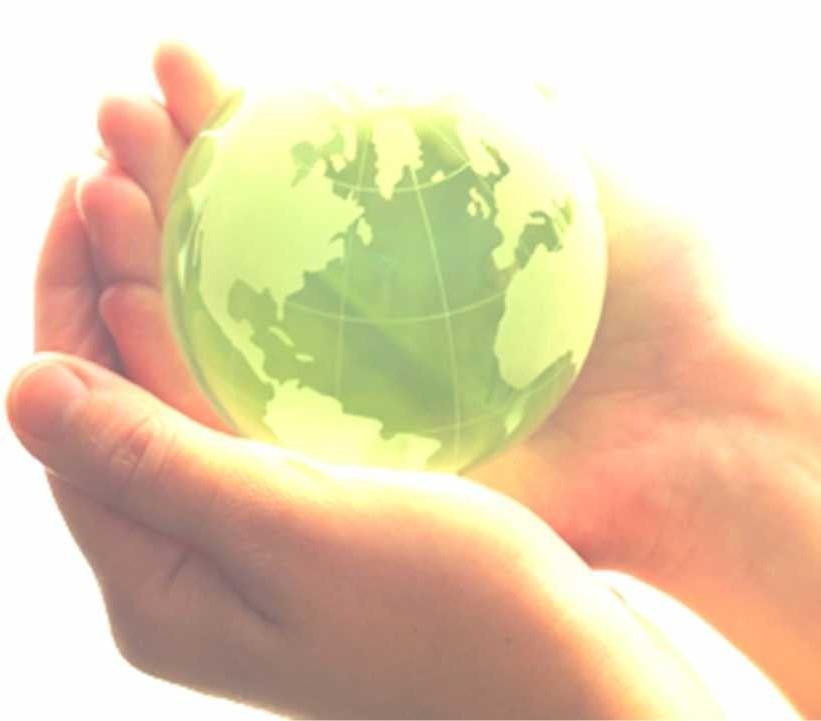 CE 447
Lesson 2
Goals of Development

Course Teacher

Md. Abu Hasan
Senior Lecturer  
Department of Civil Engineering
Millennium Development Goals (MDGs)
The Millennium Development Goals (MDGs) are eight goals with measurable targets and clear deadlines for improving the lives of the world's poorest people.
It consists of eight general goals and  twenty one specific targets.
The Millennium Declaration was signed in the September 2000 global summit held at the UN headquarters in New York by the 189 UN member and agreed to be achieved by the year 2015.
Millennium Development Goals (MDGs)
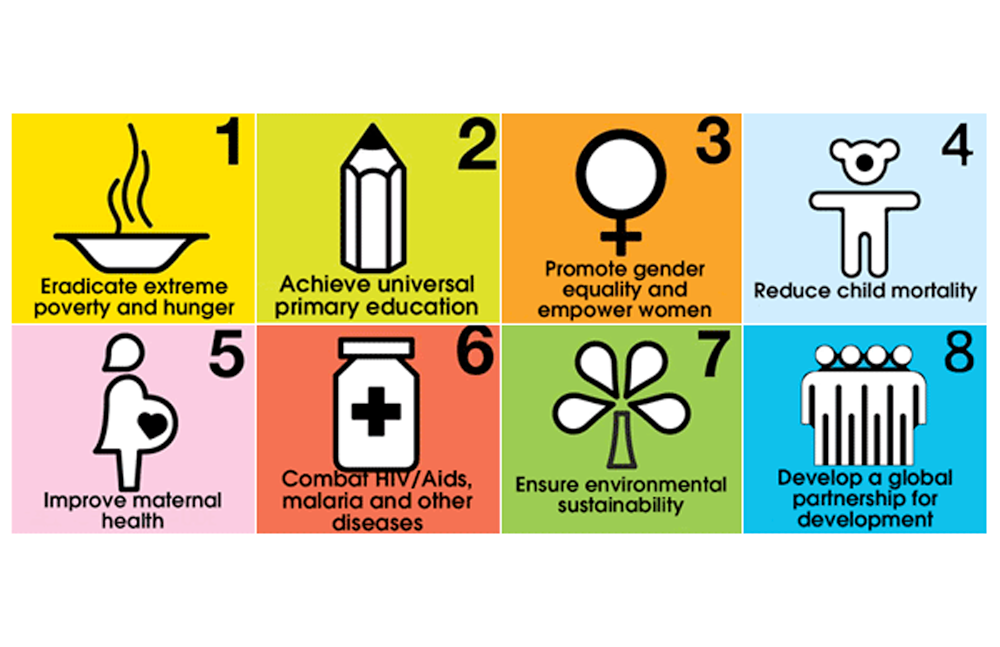 Millennium Development Goals (MDGs)
To eradicate extreme poverty and hunger
To achieve universal primary education
To promote gender equality and empower women
To reduce child mortality
To improve maternal health
To combat HIV/AIDS, malaria, and other diseases
To ensure environmental sustainability
To develop a global partnership for development
Millennium Development Goals (MDGs)
Goal 1: Eradicate  extreme  poverty   and  hunger
Target 1A: Halve, between 1990 and 2015, the proportion  of people living on less than $1.25  a  day
Target 1B: Achieve Decent Employment for Women,  Men, and YoungPeople
Target	1C:	Halve,	between 1990 and 2015, the  proportion of people who suffer from hunger
Reference: http://en.wikipedia.org/wiki/Millennium_Development_Goals
Millennium Development Goals (MDGs)
Goal 2: Achieve universal primary education
– Target 2A: By 2015, all children can complete a full course of primary schooling, girls andboys
Goal	3:	Promote	gender	equality	and  empower women
– Target 3A: Eliminate gender disparity in primary	and  secondary education preferably by 2005, and levels by  2015
Goal 4: Reduce child mortality rates
– Target 4A: Reduce by two-thirds, between 1990 and  2015, the under-five mortality rate
Millennium Development Goals (MDGs)
Goal 5: Improve maternal health
Target 5A: Reduce by three quarters, between  1990 and 2015, the maternal mortality ratio
Target 5B: Achieve, by 2015, universal access to reproductive health
Goal 6: Combat HIV/AIDS, malaria, and other diseases
Target 6A: Have halted by 2015 and begun to  reverse the spread of HIV/AIDS
Target	6B:	Achieve, by 2010, universal access to  treatment for HIV/AIDS for all those who need it
Target 6C: Have halted by 2015 and begun to  reverse the incidence of malaria and other major  diseases
Millennium Development Goals (MDGs)
Goal 7: Ensure environmental sustainability
Target 7A: Integrate the principles of sustainable  development into country policies and programs;  reverse loss of environmental resources
Target 7B: Reduce biodiversity loss, achieving, by  2010, a significant reduction in the rate of loss
Target 7C: Halve, by 2015, the proportion of the population  without sustainable access to safe drinking water  and basic sanitation
Target 7D: By 2020, to have achieved a significant  improvement in the lives of at least 100 million  slum-dwellers
Millennium Development Goals (MDGs)
Goal 8: Develop a global partnership for development
Target 8A: Develop further an open, rule-based, predictable,  non-discriminatory trading and financial system
Target 8B: Address the Special Needs of the Least Developed Countries (LDCs)
Target 8C: Address the special needs of landlocked developing  countries and small island developing States
Target 8D: Deal comprehensively with the debt problems of  developing countries through national and international  measures in order to make debt sustainable in the long term
Target 8E: In co-operation with pharmaceutical companies,  provide access to affordable, essential drugs in developing  countries
Target 8F: In co-operation with the private sector, make  available the benefits of new technologies, especially  information and communications
Millennium Development Goals (MDGs)
Where is Bangladesh now?
Achievements
Reducing extreme poverty
Curbing prevalence of underweight children under 5 yrs
Bringing down under 5 child mortality
Raising enrolment in primary schools
Increased ratio of girls to boys in primary and  secondary education
Improved maternal health
Lagging behind
Creating jobs
Preserving ecology
Ensuring nutrition
Income inequality
What is after MDG?
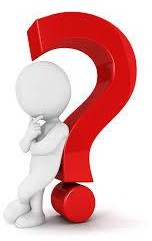 Sustainable Development Goals	(SDGs)
The Sustainable Development Goals (SDGs) or Global Goals are a collection of 17 interlinked global goals designed to achieve a better and more sustainable future for all. 
The SDGs were set up in 2015 by the United Nations General Assembly (UN-GA) and are intended to be achieved by the year 2030. 
They are included in a UN-GA Resolution called the 2030 Agenda or what is colloquially known as Agenda 2030. 
The SDGs were developed in the Post-2015 Development Agenda as the future global development framework to succeed the Millennium Development Goals which ended in 2015.
SDG aims ending poverty and hunger,  improving health and education, making cities  more sustainable, combating climate change,  and protecting oceans and forests.
Sustainable Development Goals	(SDGs)
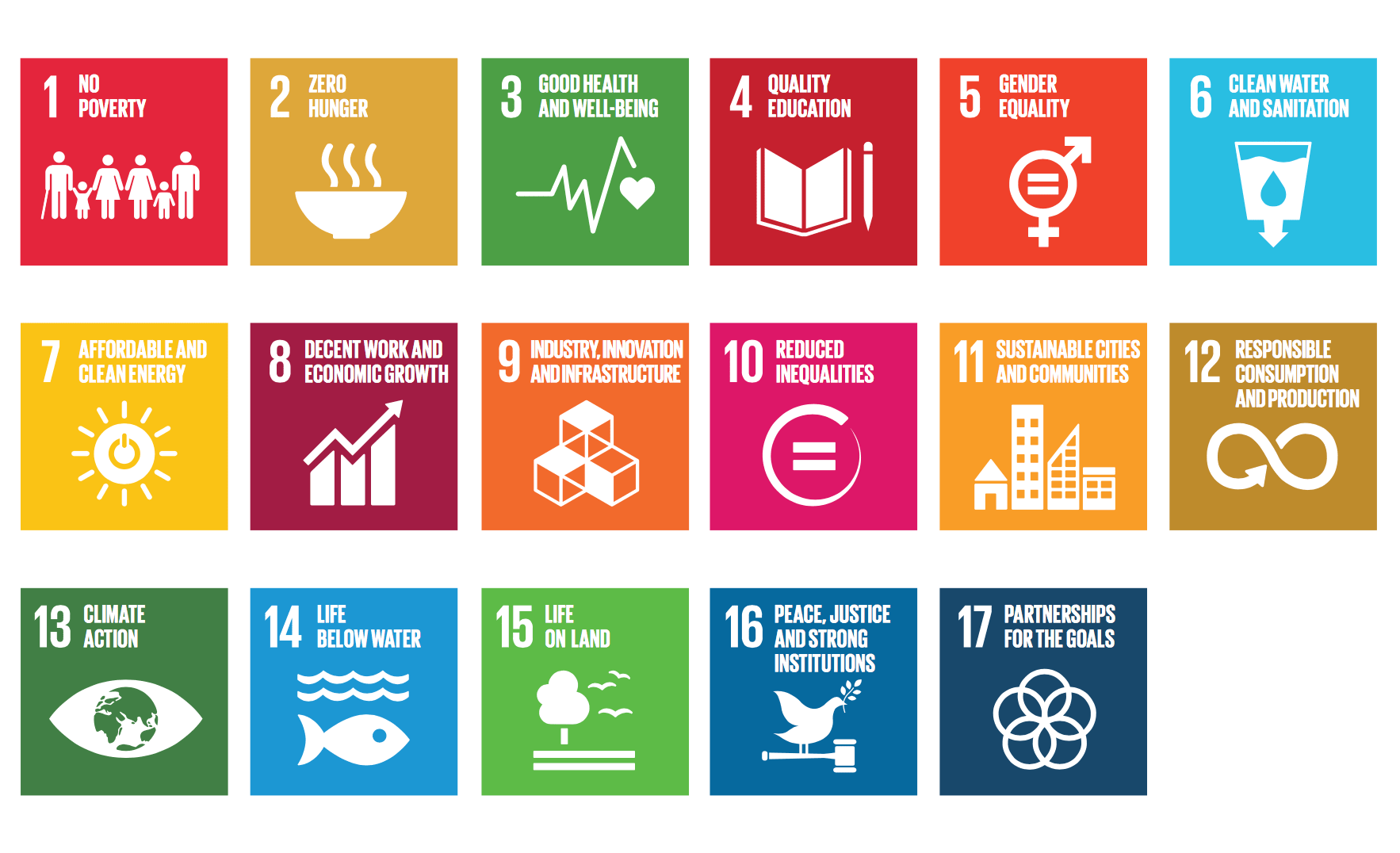 Sustainable Development Goals (SDGs)
Goal 1: No poverty in all its forms everywhere
Goal 2: Zero hunger (no hunger), achieve food security and improvednutrition,  and promote sustainable agriculture
Goal 3: Good health and well-being  to Ensure healthy lives and promote well-being for all at all ages
Goal 4: Quality education to Ensure inclusive and equitable quality education and promote  life-long learning opportunities for all
Sustainable Development Goals (SDGs)
Goal 5: Gender equality and empower all women and girls
Goal 6: Clean water and sanitation to Ensure availability and sustainable management of waterand  sanitation for all
Goal 7: Affordable and clean energy to Ensure access to affordable, reliable, sustainable, and modern energy for all
Goal 8: Decent work and economic growth to Promote sustained, inclusive and sustainable economic  growth, full and productive employment and decent work for all
Sustainable Development Goals (SDGs)
Goal 9: Industry, Innovation and Infrastructure to Build resilient infrastructure, promote inclusive and sustainable industrialization and foster innovation
Goal 10: Reduce inequality within and among countries
Goal 11: Sustainable cities and communities to Make cities and human settlements inclusive, safe, resilient and sustainable
Goal 12: Responsible consumption and production to Ensure sustainable consumption and production patterns
Goal 13: Climate action Taking urgent action to combat climate change and its  impacts
Sustainable Development Goals (SDGs)
Goal 14: Life below water  to Conserve and sustainably use the oceans, seas and marine resources for sustainable development
Goal 15: Life on land to Protect, restore and promote sustainable use of terrestrial  ecosystems, sustainably manage forests, combat desertification, and halt  and reverse land degradation and halt biodiversity loss
Goal 16: Peace, justice and strong institutions to Promote peaceful and inclusive societies for sustainable  development, provide access to justice for all and build effective,  accountable and inclusive institutions at all levels
Goal 17: Partnership for the goals to Strengthen the means of implementation and revitalize the  global partnership for sustainable development
Sustainable Development Goals (SDGs)
The first 16 goals address priority areas that:
Increase	the	ambition/	improving	and	sustaining	current achievements on	existing MDG goals (poverty, health education, gender)
Economic sustainability (inclusive growth, jobs, infrastructure, industrialization)
Environmental sustainability (climate change, oceans and  land based ecosystems, sustainable consumption and  production)
All held together by the glue of ‘peaceful and inclusive societies for sustainable development’ (governance  agenda, rule of law, violence).
The 17th goal covers means of implementation (finance,  trade, technology,	capacity building, partnerships, and data)
Sustainable Development Goals (SDGs)
Environmental issues are strongly represented- climate  change, marine and land base ecosystems, and  sustainable consumption and production
Governance - for the first time – incorporating a goal  and targets on governance and peaceful societies (legal  identity, tackling corruption and bribery etc)
Participatory/Inclusiveness Process in formulation of  the SDGs- The participation and buy in of a wide range of  stakeholders including member states and non governmental  organizations
The broad nature of the SDG is also a reflection of the nature	of challenges facing the world today
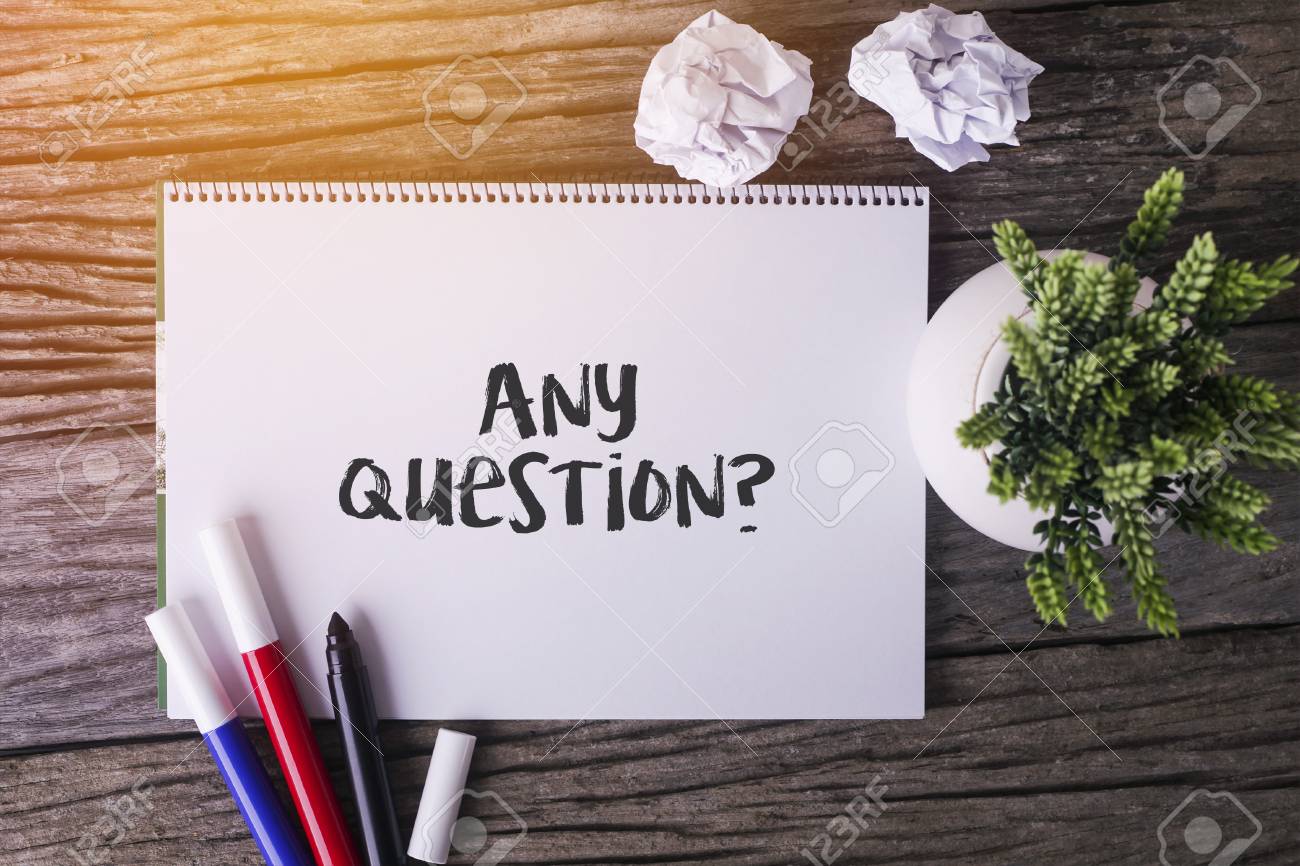